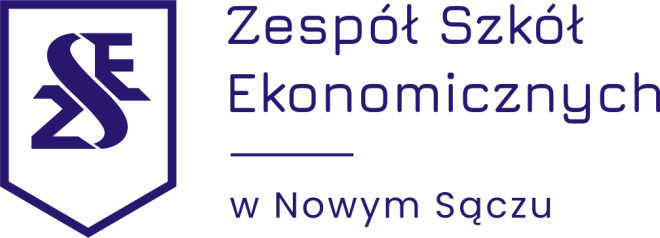 Kończysz szkołę podstawową 
i zastanawiasz się co dalej?
Masz zawrót głowy?
Nie wiesz co wybrać?
Pamiętaj!

	To nie przyszłość projektuje Twój zawód, tylko TY projektujesz zawód przyszłości.
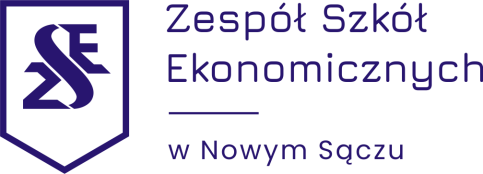 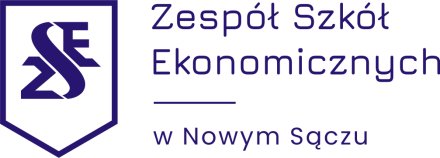 To dla ciebie jest nasza oferta!
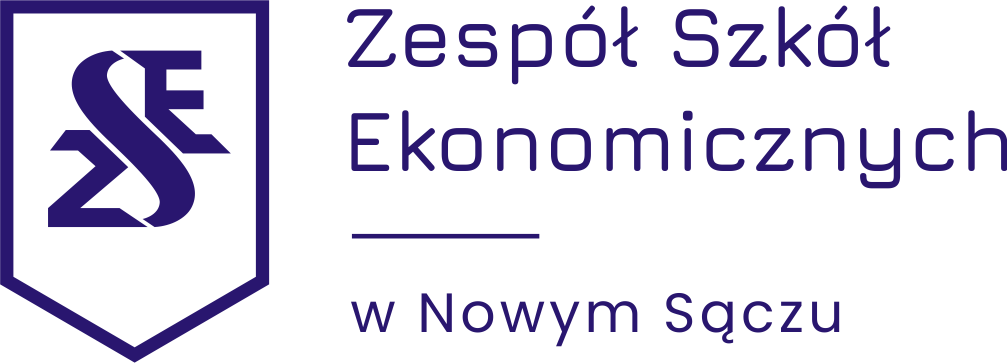 KLASA PSYCHOLOGICZNO-SPOŁECZNA
Klasa psychologiczno-społeczna i co dalej…
public relations
psychologia biznesu
psychologia sportu
psychologia 
socjologia
marketing 
reklama 
resocjalizacja
pedagogika
politologia
coaching
anglistyka
romanistyka
italianistyka
antropologia
kulturoznawstwo
historia
filozofia
i inne… które sam stworzysz!
Klasa psychologiczno-społeczna
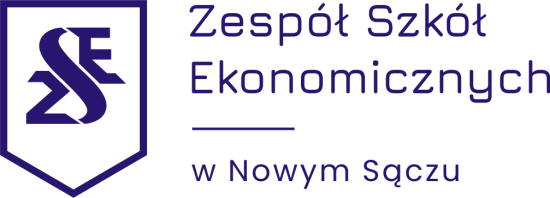 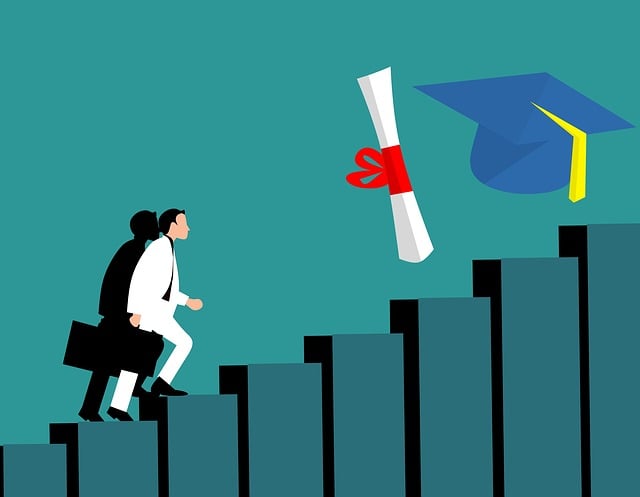 Co można robić po profilu psychologiczno-społecznym?
Absolwent może podjąć pracę w:
służbach społecznych,
instytucjach rynku pracy, 
agendach pomocy społecznej, 
biurach karier studenckich, 
organizacjach pozarządowych, 
firmach w działach reklamy, 
HR,
policji, 
wojsku.
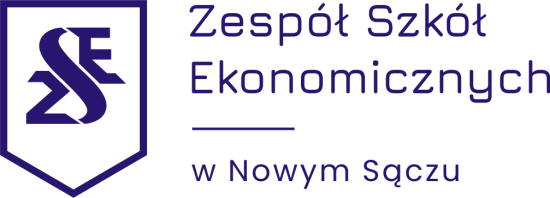 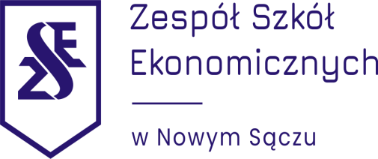 ZESPÓŁ SZKÓŁ EKONOMICZNYCH
 w Nowym Sączu
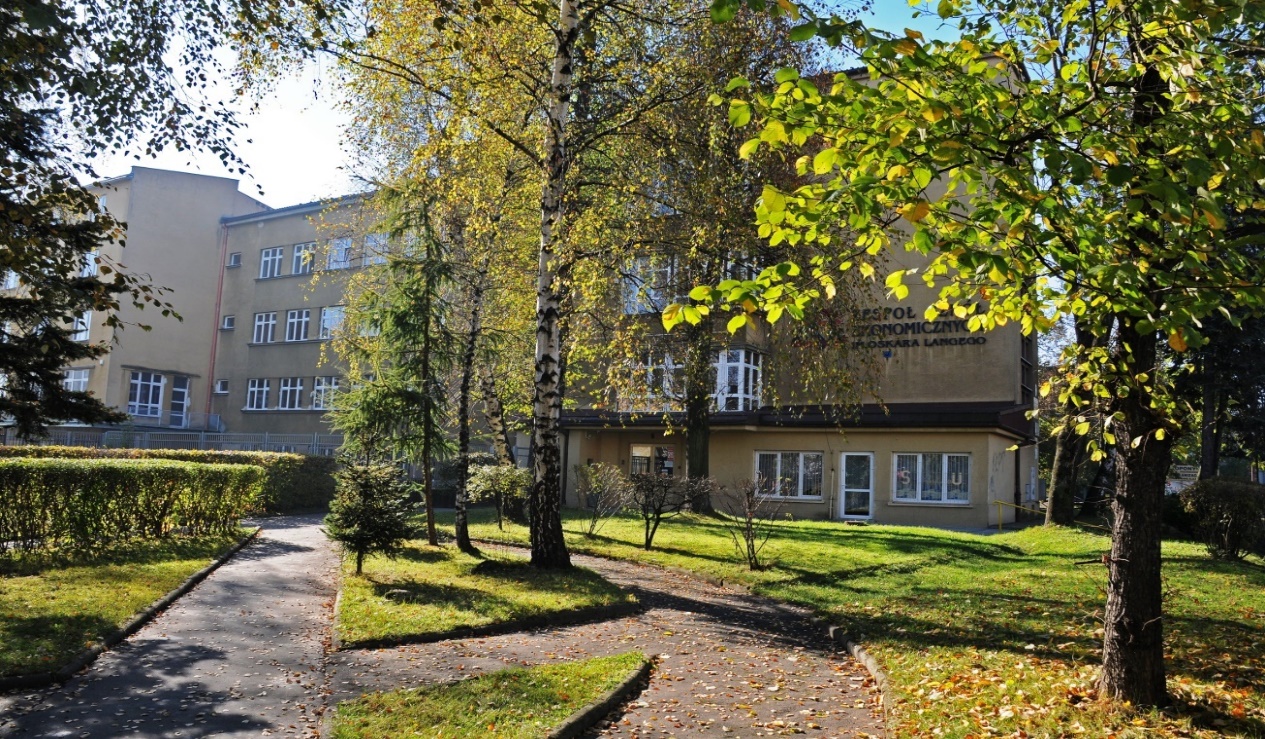 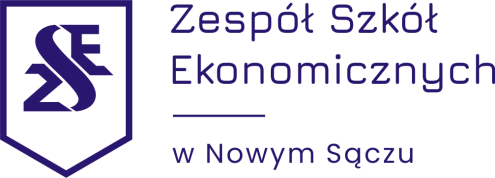 Dołącz do najlepszych, ucz się w ZSE!
Zapraszamy!
Teraz decyzja należy do Ciebie!
Zespół Szkół Ekonomicznych w Nowym Sączu
ul. Grodzka 34
33-300 Nowy Sącz
tel. 18-443-87-56
Strona www.zse.nowysacz.pl